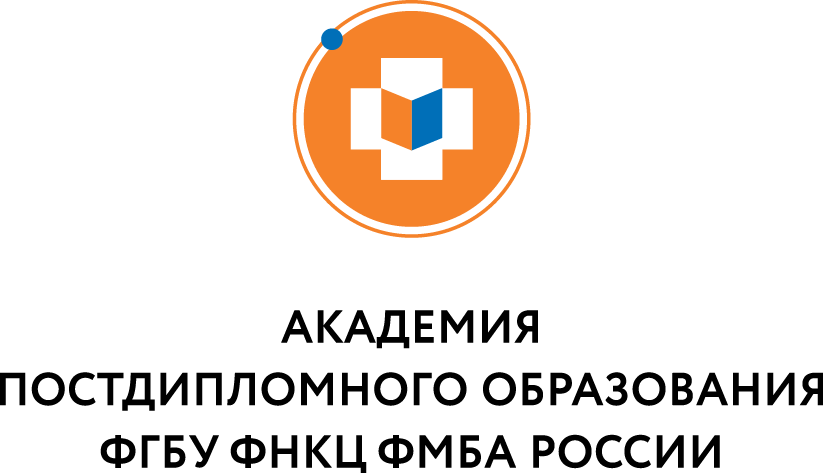 Кафедра клинической лабораторной диагностики и патологической анатомии
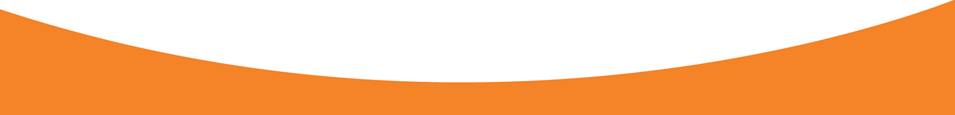 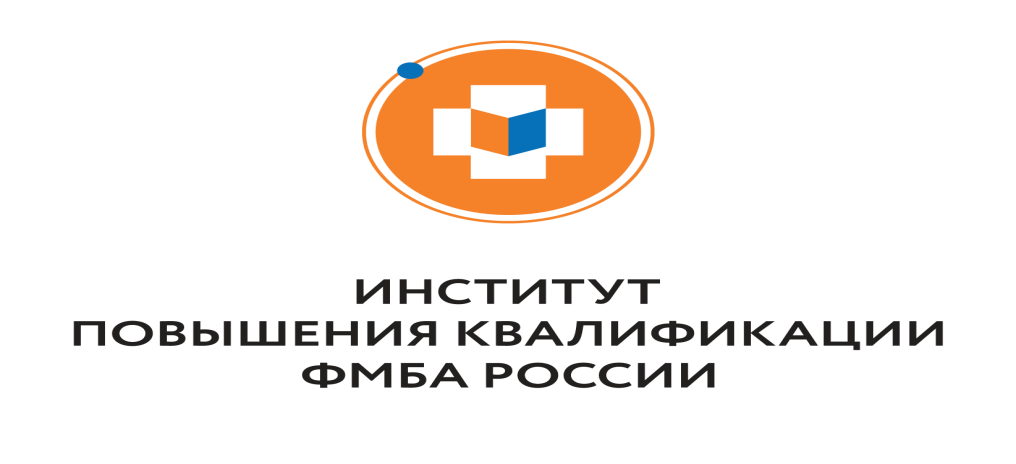 1.3. Технология жидкостной цитологии – преаналитика, особенности метода, назначение и преимущества.
Раздел . Цитологические исследования
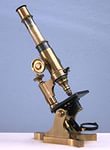 Кулешова С.В., Денисова О.В.
г.Москва, 2018г
Новое в цитологии – метод             жидкостной цитологии!
Основное назначение жидкостной цитологии – онкоскрининг – рак шейки матки.
ЦИТОЛОГИЧЕСКИЕ МЕТОДЫ, ПРИМЕНЯЕМЫЕ В СКРИНИНГЕ РАКА ШЕЙКИ МАТКИ: 
традиционный; 
метод жидкостной цитологии.
Цитологический скрининг признан
 классическим методом
 и рекомендован ВОЗ
для проведения в масштабах национальных программ.
Цитология – идеальный метод скрининга?
Простота исполнения – нет
 Объективность трактовки – нет
 Стандартизированность – нет
 Воспроизводимость – от 11% до 80% между разными лабораториями
 Доля сомнительных результатов, требующих повторных исследований – до 15% (ASCUS, ASC-H)
Чувствительность  ~40%-70%
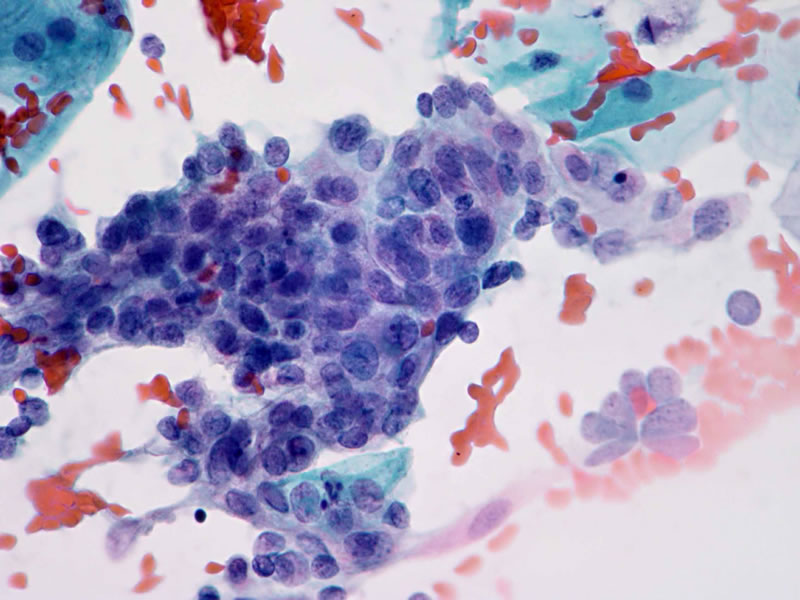 Долабораторный  преаналитический этап пробоподготовки.
Материал из шейки матки для цитологического исследования берется в гинекологическом кабинете гинекологом или акушеркой. 
Мазок не следует брать:
ранее 48 часов после полового контакта;
во время менструации;
в период лечения генитальной инфекции;
ранее 48 часов после использования свечей и других веществ,  содержащих жир, раствора уксуса или Люголя, тампонов или спермицидов; 
после вагинального исследования или спринцевания.
Особенности взятие материала
Материал забирают цитощеткой (Cervеx Brush или другой щеткой такого же типа) из цервикального канала, зоны трансформации и поверхности шейки матки или раздельно инструментами для получения материала из эктоцервикса и эндоцервикса. В цервикальном канале необходимо производить 4-5 вращательных движений цитощеткой. Если цитологическое исследование проводится традиционным методом, то материал наносят на маркированное стекло и приготовленный мазок  высушивают на воздухе или сразу фиксируют специальным спреем (если предполагается окрашивание по Папаниколау), помещают в контейнер для стекол и отправляют в лабораторию.
Фиксация стекол для окраски по Папаниколау
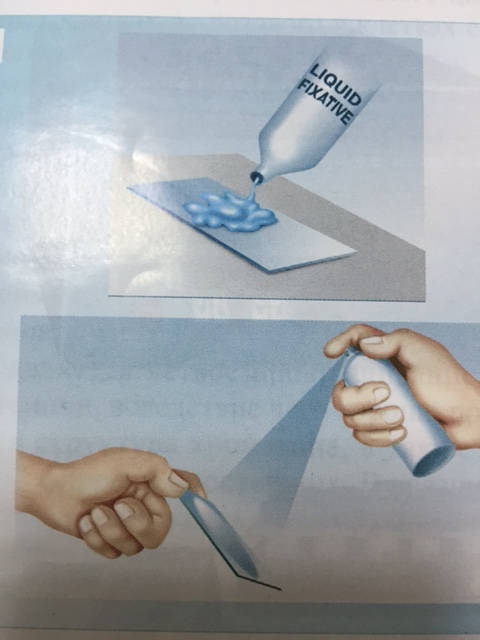 Если цитологическое исследование планируют проводить методом жидкостной цитологии, то цитощетка помещается в специальную емкость  с фиксатором, ополаскивается в трех направлениях: вращательным движением, вверх вниз, и в горизонтальном направлении. 
Затем снимается наконечник цитощетки и оставляется в емкости со стабилизирующим раствором.
Мазки. Требования к качеству.
Хороший мазок должен быть:
максимально тонким,
равномерной толщины (не волнообразным)
соблюдение этих правил на всем протяжении мазка
без примеси крови, лекарственных препаратов, спермы
(смотри Памятку по преаналитике в раздаточном материале)
Примеры качества взятых цитологических мазков:
Качество мазка – качество микроскопии – качество ответа!
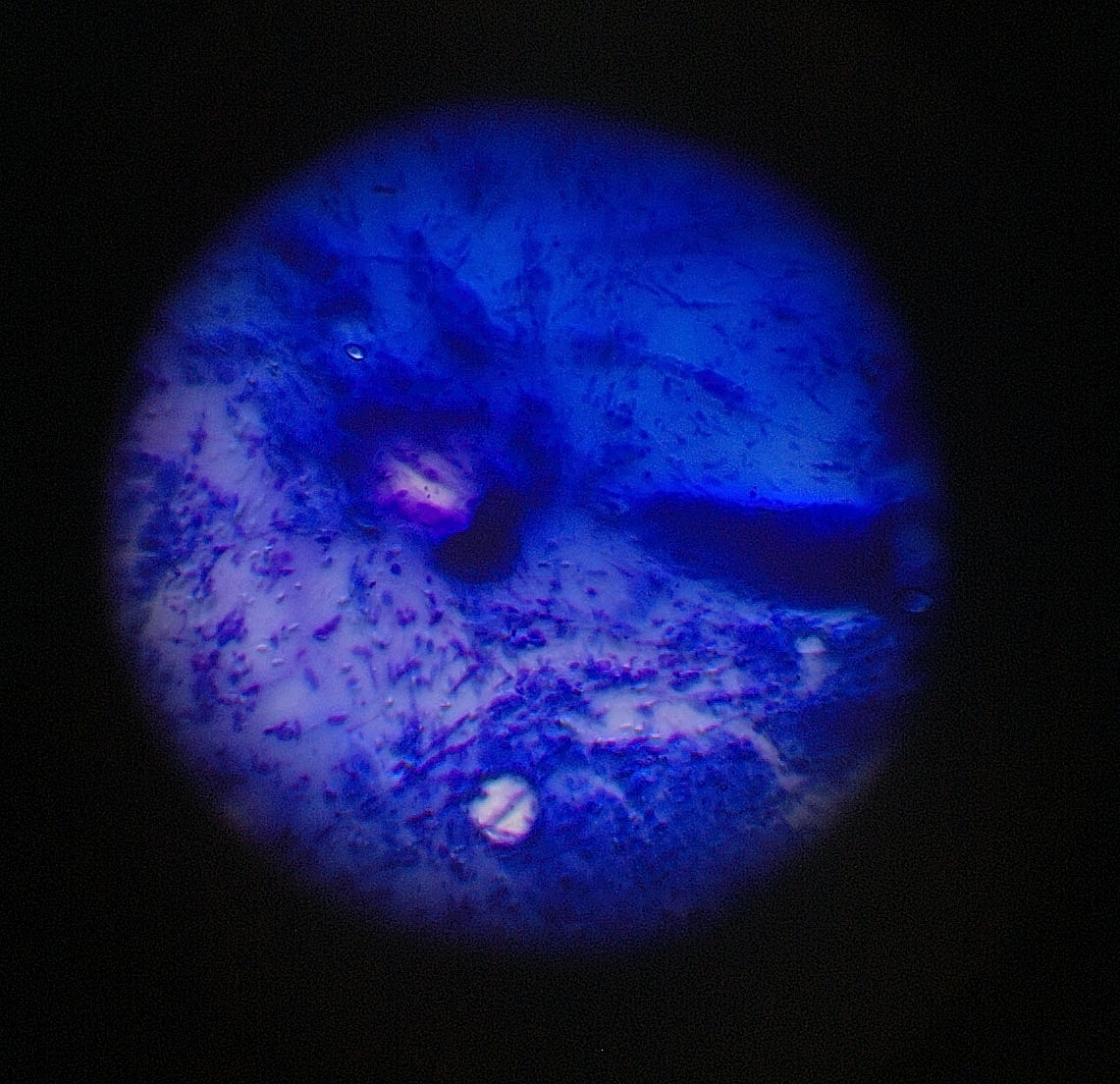 Для традиционной цитологии адекватным считается мазок, содержащий 8-12 тыс. клеток многослойного плоского эпителия (включая клетки метаплазированного эпителия); для жидкостной цитологии - 5 тыс. клеток.
 Для обоих методов количество клеток эндоцервикального эпителия и/или метаплазированного эпителия (из «зоны трансформации») должно быть не менее 10 клеток (одиночных или в кластерах). Это правило не распространяется на препараты, по которым можно четко установить наличие HSIL или рака. 
Если более 75% клеток многослойного плоского эпителия  покрыто эритроцитами, лейкоцитами и т.д., то качество мазка считается неудовлетворительным.
Цитощетки:
Емкости для жидкостной цитологии с консервантом:
Важно! Строгое соблюдение правил преаналитики!
1. Перед проведением манипуляции необходимо очистить место взятия эпителия от слизи.
2.  В гинекологии - взятие материала проводится при помощи одноразовой комбинированной  щеточки (cervex-brush) для исследования эндо- и экзоцервикса, конус щеточки под визуальным контролем направляется в цервикальный канал, щеточка прижимается к шейки матки и вращательным движением  в 360 ° производится взятие.
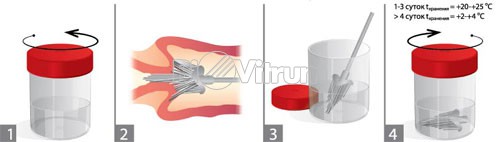 Забор и перенос клеточного материала в  контейнер BD Surepath™ для технологии жидкостной цитологии
Преимущества такого взятия:
  в контейнер попадает весь материал
 метод позволяет получить чрезвычайно тонкий слой клеток
 тонкослойные препараты удобны для микроскопии
 клетки сохраняют морфологические свойства
 метод позволяет избежать «загрязнения» опухолевых клеток элементами крови и воспаления
  лучше дифференцируются зрелые и незрелые клетки, а также клетки, пораженные вирусом.

 длительный срок хранения исследуемого материала.

 архивирование данных и возможность возврата к протоколу исследования в любое время
Перенос материала из емкости в специальные камеры со стеклом для центрифугирования при 7000 об/мин 10 мин.
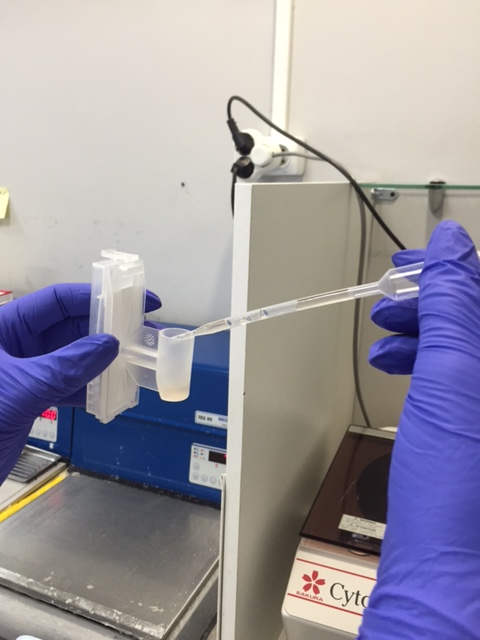 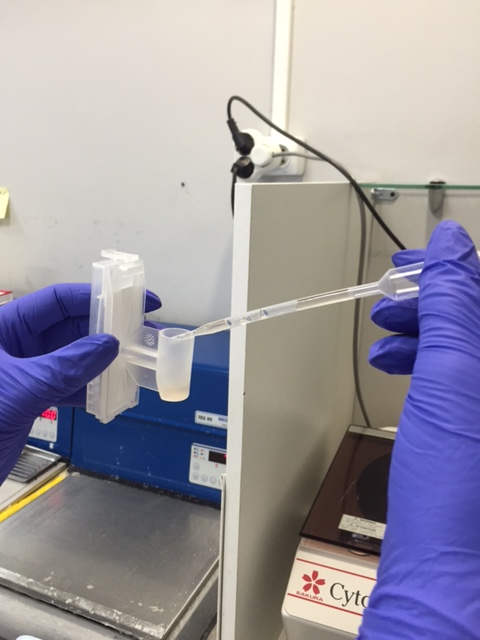 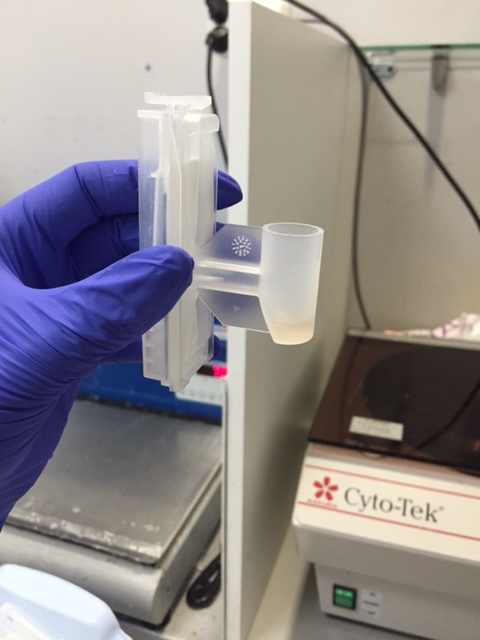 Центрифугированиепри 7000 лоб/мин, 10 мин –  удаление крови, слизи, бесструктурных масс,- перенос клеточного материала на стекло в виде монослоя
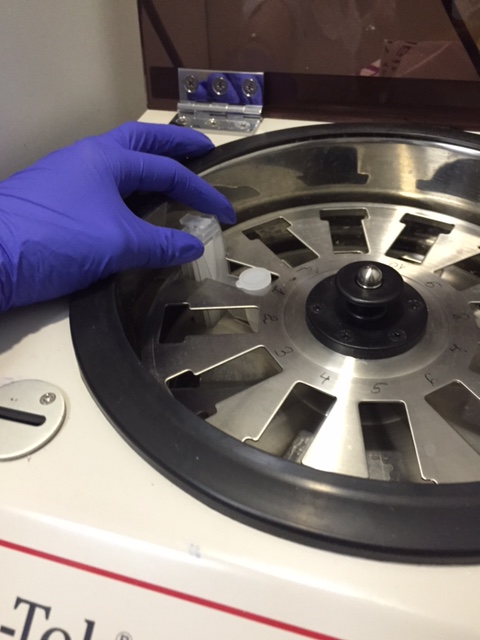 Стекло после окраски – распределение материала на нем ( в данном случае использовали окно-квадратик).
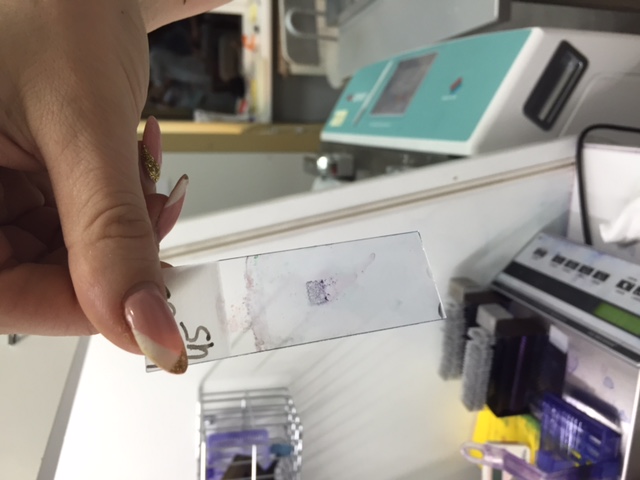 Преимущества ЖЦ. Разница в макроскопической картине мазков:- слева обычный мазок («ночь в Крыму, все в дыму»),- справа – тонкослойный препарат после ЖЦ
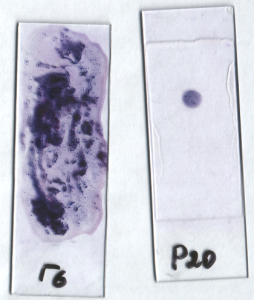 Преимущества ЖЦ. Разница в микроскопической картине мазков:
Метод ЖЦ (монослой клеток)
Обычный мазок
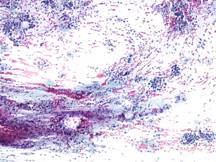 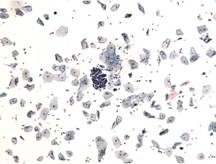 Еще одно преимущество метода ЖЦ – возможность определения из этого же материала маркеров РШМ :
Определение онкомаркера р16ink4α
играет существенную роль для скрининга, диагностики и
выбора тактики лечения заболеваний шейки матки 
Достоверно оценивается потенциал дисплазии в отношении развития рака шейки матки и, соответственно, появляется выбор в более консервативной или более агрессивной тактике лечения;
Определяется в комплексе с выявлением и генотипированием HPV (ПЦР соскобов и его разновидность  - гибридный захват)
Цитологическое исследование соскобов (обычное и ЖЦ)
Белок p16INK4a представляет собой ингибитор циклин-зависимых киназ и играет важную роль в регуляции клеточного цикла. Многие виды опухолей характеризуются инактивацией гена p16INK4a, что приводит к нарушению регуляции клеточного цикла и бесконтрольной пролиферации клеток. Но в опухолях, связанных с трансформирующим действием ВПЧ, отмечается увеличение экспрессии данного белка. Экспрессия белка p16INK4a реактивно увеличивается при росте количества вирусных онкобелков ВПЧ Е6 и Е7. При этом повышение экспрессии p16INK4a оказывается неэффективным для регуляции клеточного цикла, поскольку онкобелки ВПЧ действуют на уровне белка ретинобластомы. Повышение экспрессии p16INK4a применительно к этому виду опухолей рассматривают как косвенный признак интеграции ВПЧ высокого риска в геном и трансформации эпителиальных клеток под действием ВПЧ.
Перспектива цитоскрининга – полная роботизация (автоматизация) процесса приготовления, окраски и анализа мазков.Пример -автоматизированный комплекс BD TriPathtm,
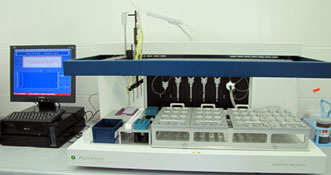 [Speaker Notes: 62 больгица]
Роботизация  - польза или вред?
позволит оптимизировать и стандартизировать цитологический скрининг
Полностью компьютеризирует процесс микроскопического скрининга – сканировангие тпрепаратов и поиск патологических клеток по внесенным в анализатор стандартам и шаблонам
уменьшит влияние человеческого фактора. 
Опыт врача? 
Врач-цитолог высвободится его для валидации (анализа) полученных результатов и контактов с врачами-клиницистами
Врач-цитолог - пересмотр сложных случаев  по выделенным патологическим зонам
Автоматическая выдача заключения по классификации Бетесда.
Спасибо за внимание